Camera Status
Charles Sommer – Serena Ferraro – Thibaud Talon

October 21st, 2019
Status
Vibration tested (?)

Flight pieces are manufactured

EM of electronic boards + optical sensors were TVAC
5 cycles of -15 to 45C

Base software fully coded
CAN control
Low level drivers
10/15/2019
2
Open issues and solutions
Science camera has heating issues
Overheats in vacuum
Operating temperature range is limited: 0 to 50 degrees C
Designed heat dissipation + heating solutions
Already re-designed electronics to host heater

Science camera and Boom Inspection camera are the same
Will cover it by adding black anodized aluminum around it

Temperature sensors were not working correctly
Switched to thermistors and changed electronics
10/15/2019
3
Add 1mm thermal pad 
between box and bracket
Science camera thermal
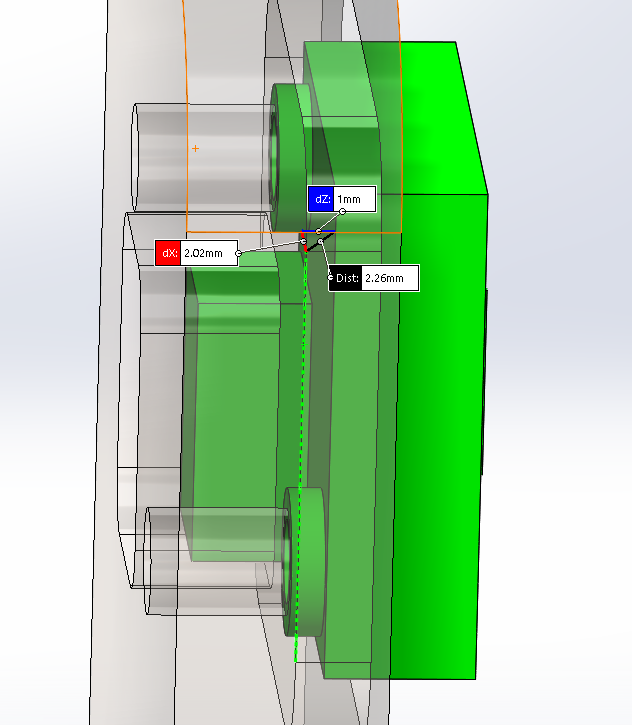 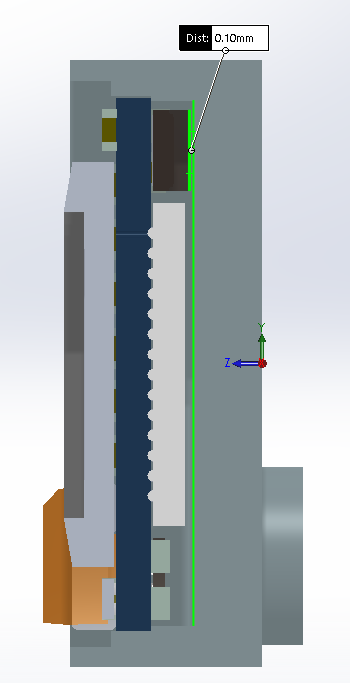 Add 100um thermal pad 
at the bottom of the box
Buy new MU9PM, board level
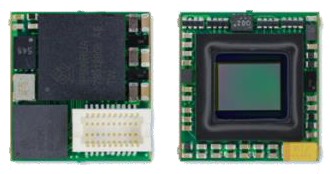 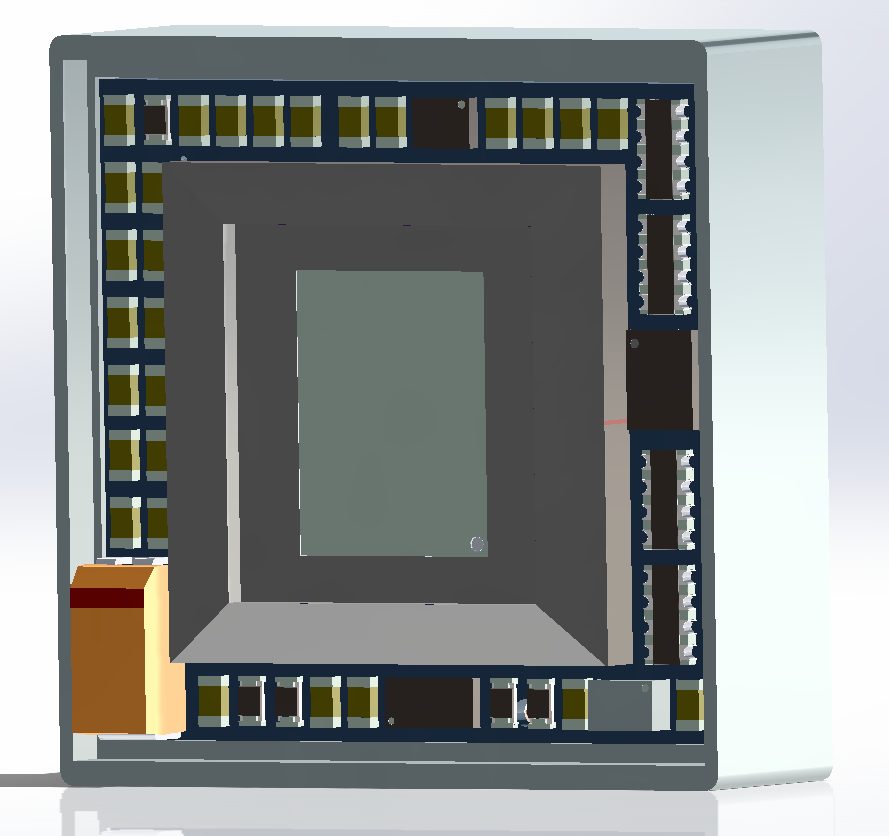 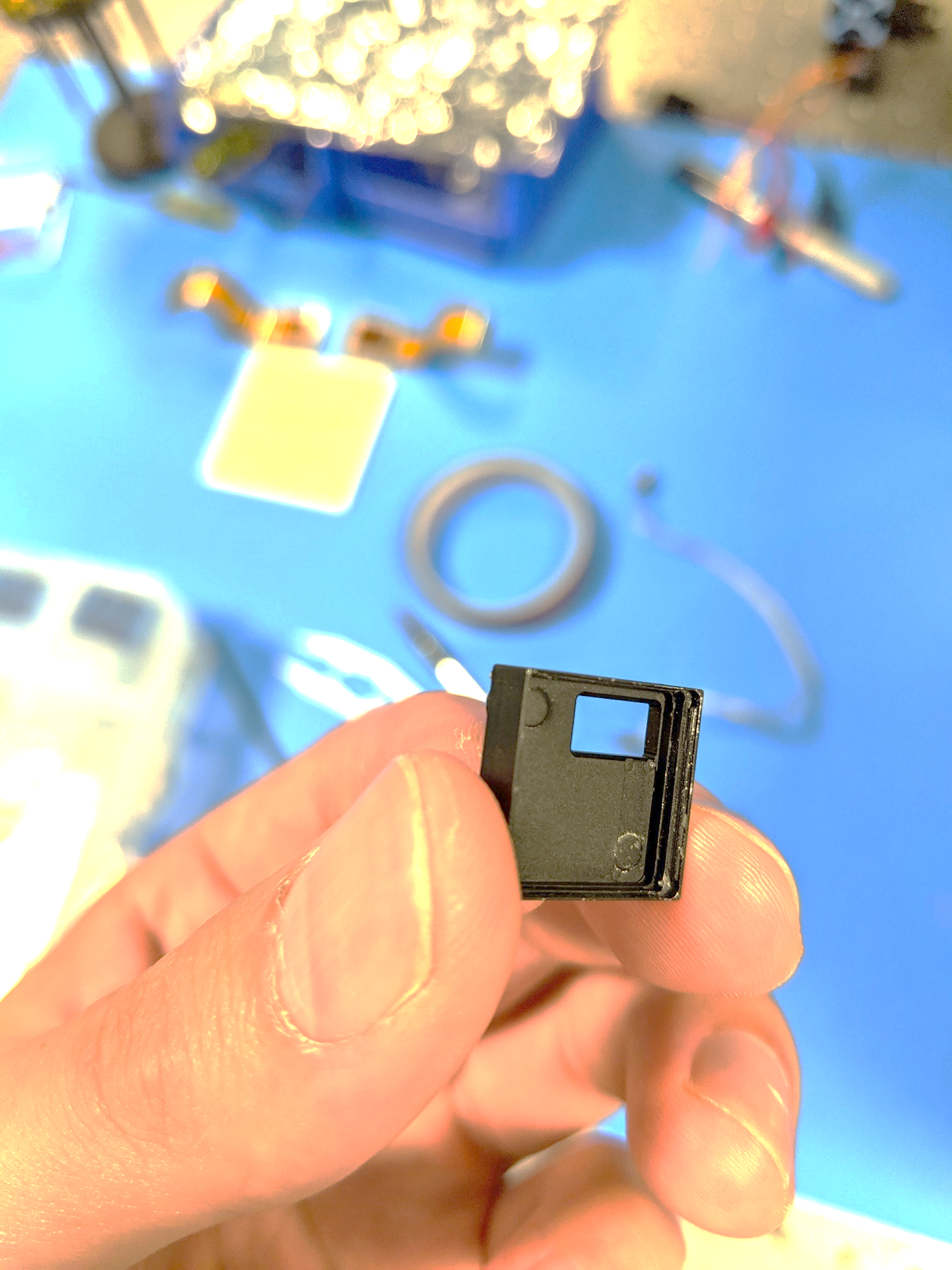 Reuse or buy new camera box
Add heater film
around casing
10/15/2019
4
Boom inspection camera thermal
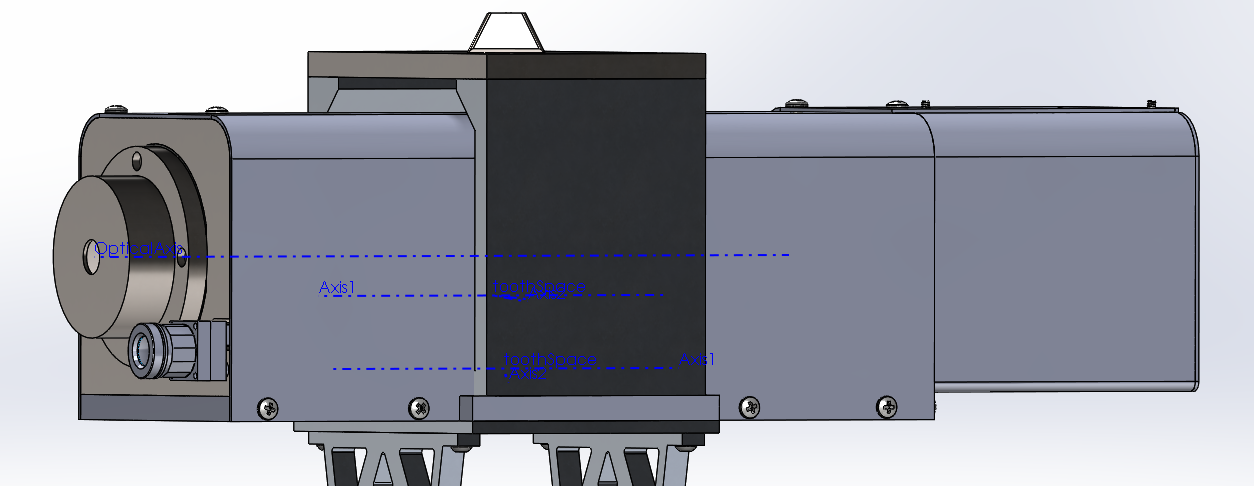 Surround camera with black 
anodized aluminum + add 
dissipation
10/15/2019
5
Upcoming steps
Solder new version of camera electronics
Replace Science Camera
Manufacture surroundings for Boom Inspection Camera
TVAC camera electronics with heater + thermistors + dissipators
10/15/2019
6